Historical circumstances of Policy Brutality in the U.S.
Tatum Wise
Agenda
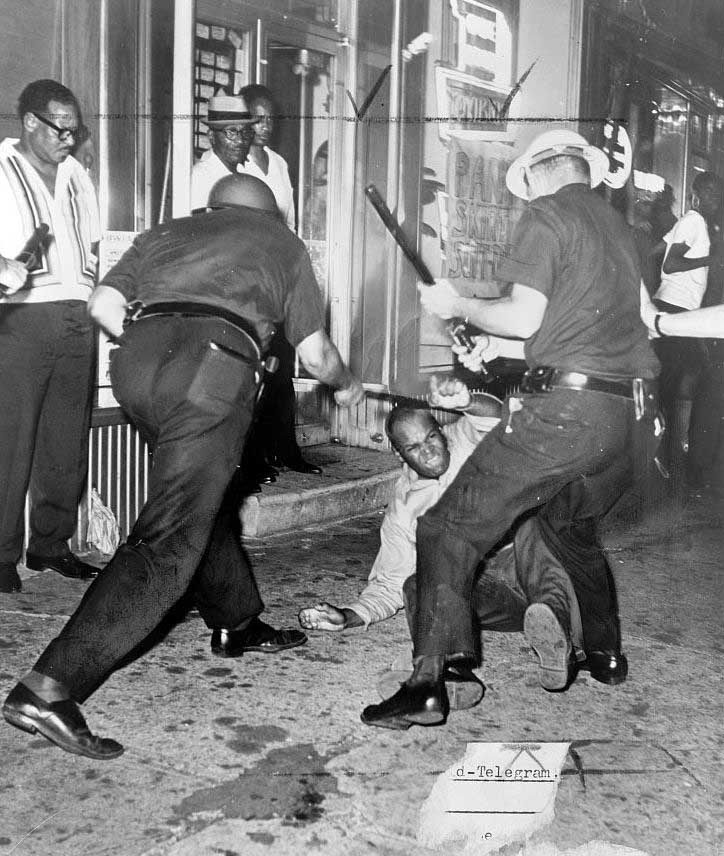 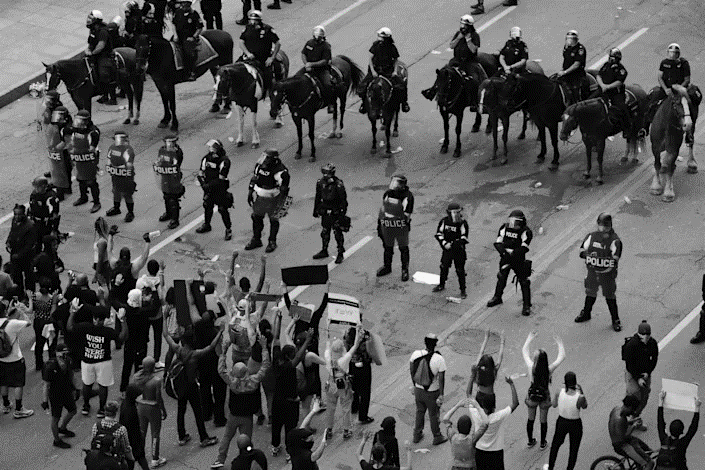 Chicago, 1919
Harlem, 1964
Columbus, 2020
Opener
“When Michelle Alexander says mass incarceration is ‘the new Jim Crow,’ she insists that the racist structures that have existed since slavery have mutated and changed, but they have not been eradicated. We can’t understand, teach about, or change what’s happening in this country if we don’t face this fact.” (Watson, et al., 2018, p. 18) 

How does this quote resonate with what is seen in the 3 pictures on the previous slide? Take 5 minutes to reflect and write.
Compelling Question
How do we see the circumstances of the Gilligan case reflected in society today?
Background
On July 16, 1964, Thomas Gilligan, an off-duty New York City police lieutenant shot and killed  15-year-old James Powell

Response: 300 Black students in a neighboring summer school gathered to throw bottles, cans, and cement at police officers.

 Six days of violent demonstrations ensued

A grand jury cleared Gilligan of any wrong-doing and the NYPD Civilian Complaint Review Board absolved him of any responsibility for the murder.
Stations Activity
Exit Ticket
Utilize the structure of Claude McKay’s, “If We Must Die”, the information displayed and discussed in the station’s activity, and your own connections to create a poem that responds to how the circumstances of Gilligan’s case are reflected in society today.

“If We Must Die” is written in the format abab cdcd efef gg

You will write a poem that is abab cdcd ee (10 lines)